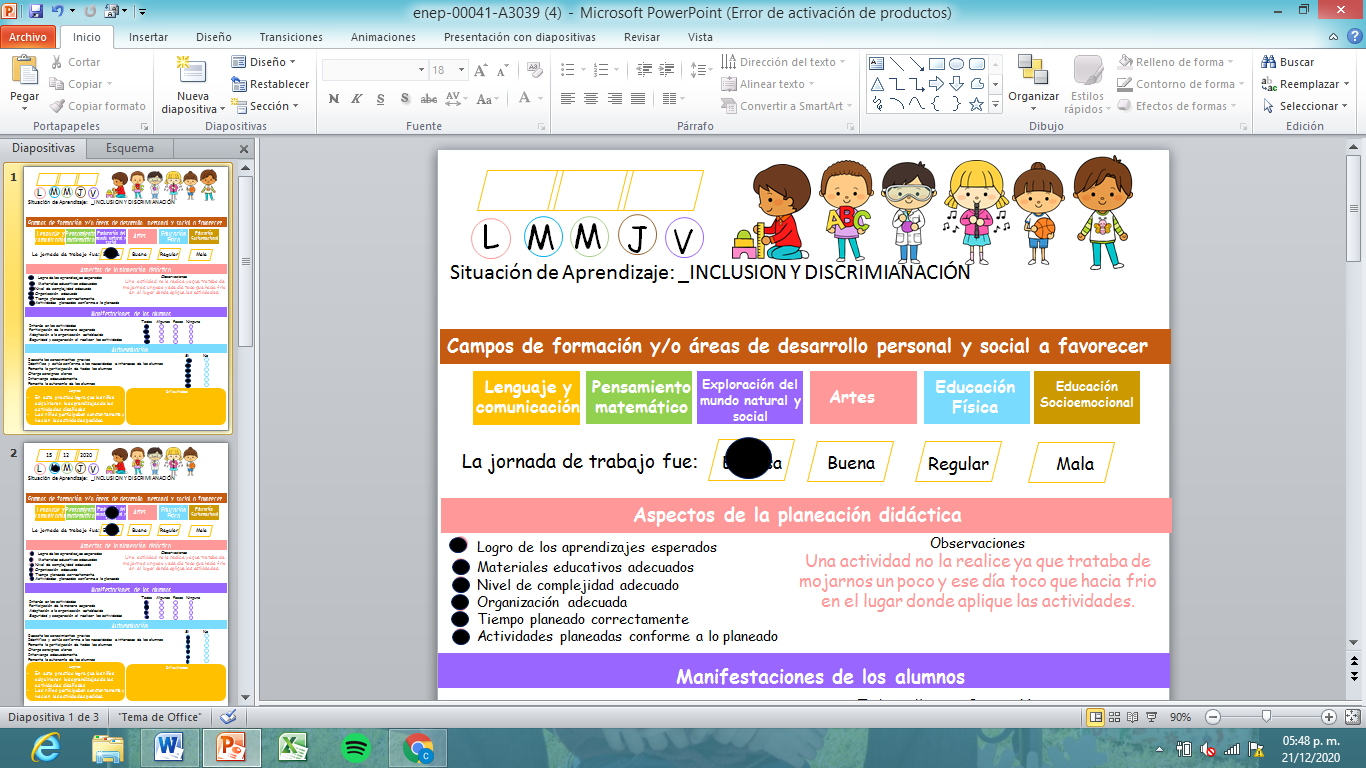 17        12        2020
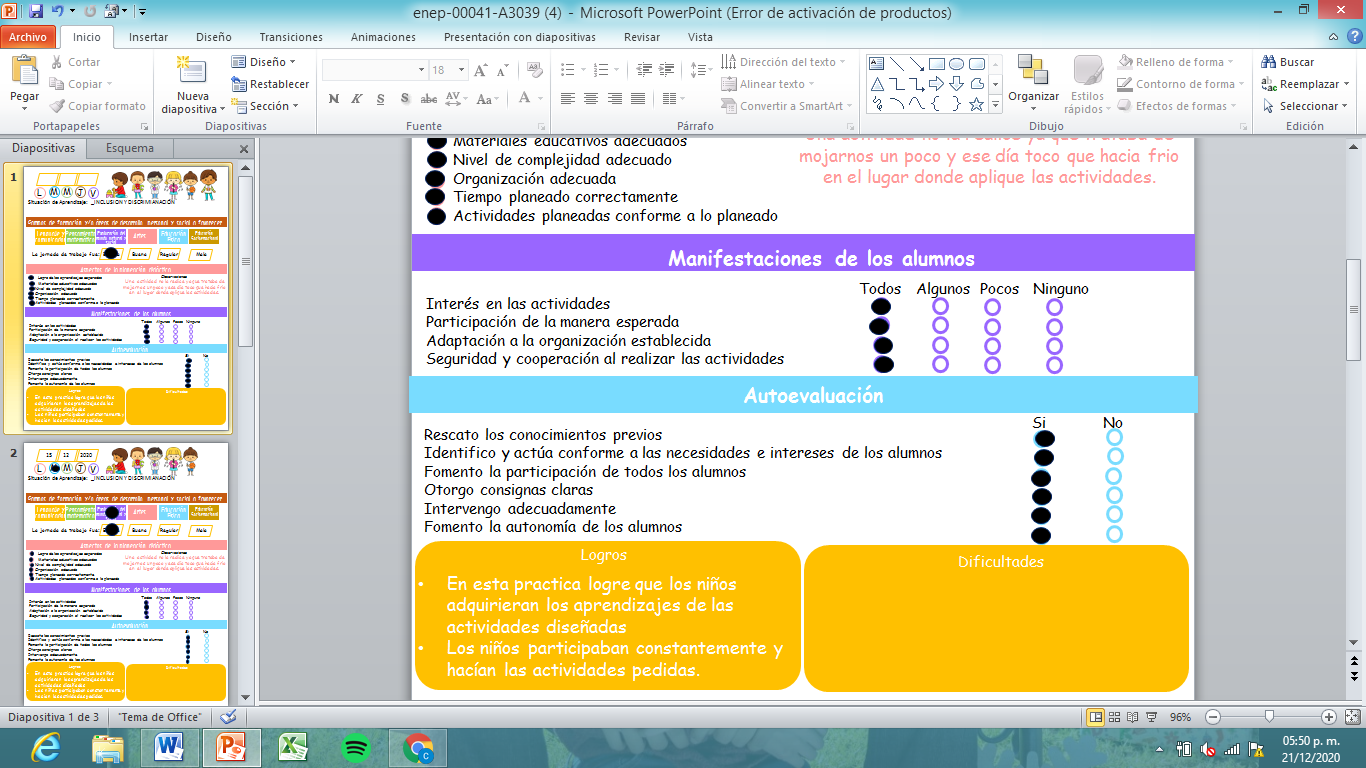